National Weather Service
Voluntary Observing Ship (VOS) 
Program Importance
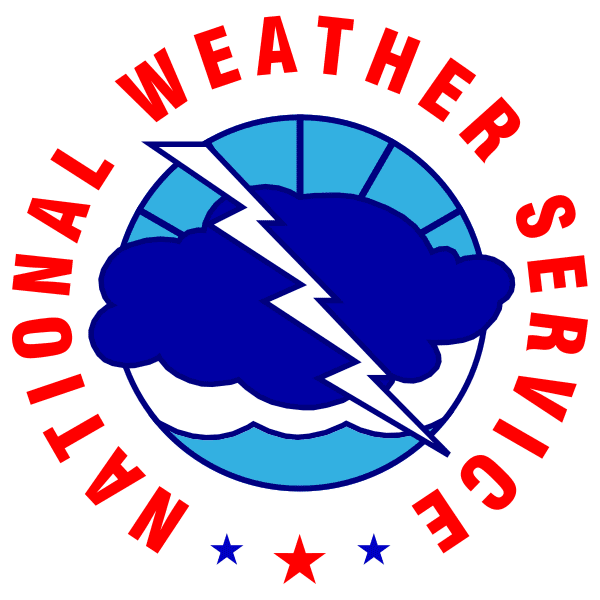 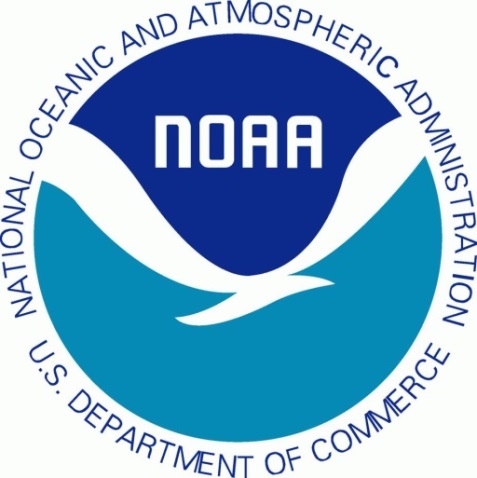 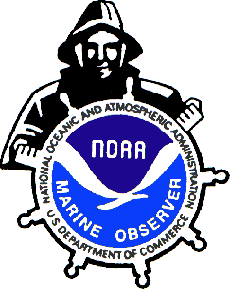 Steve PritchettNWS VOS Program Manager
1
1
VOS Program
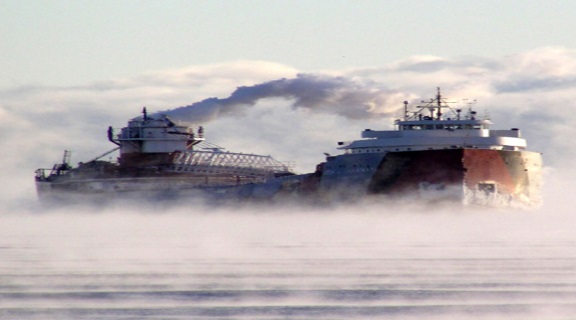 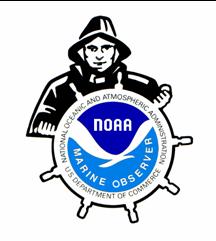 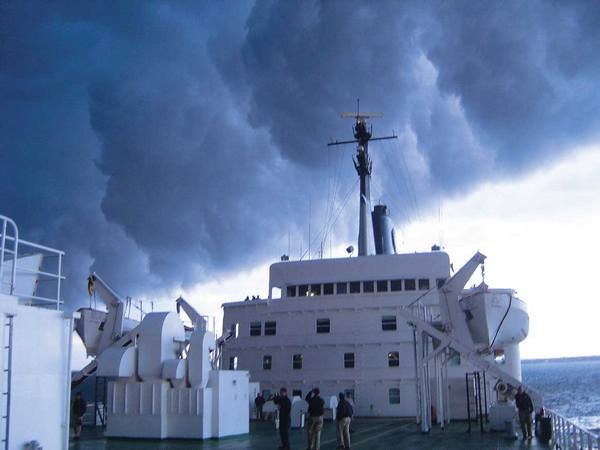 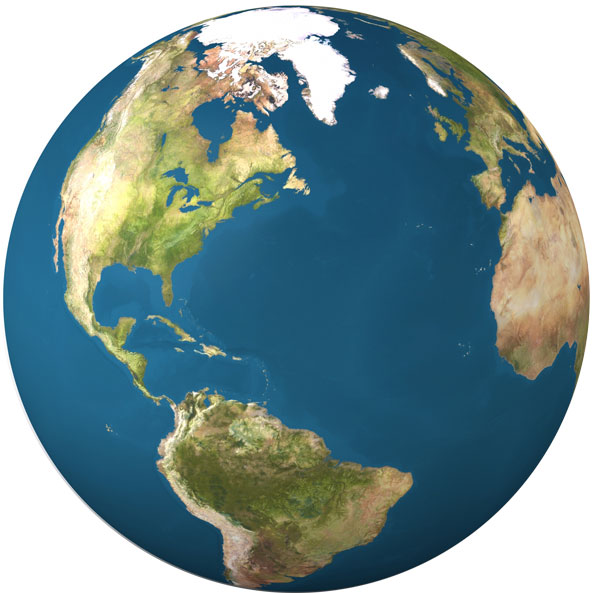 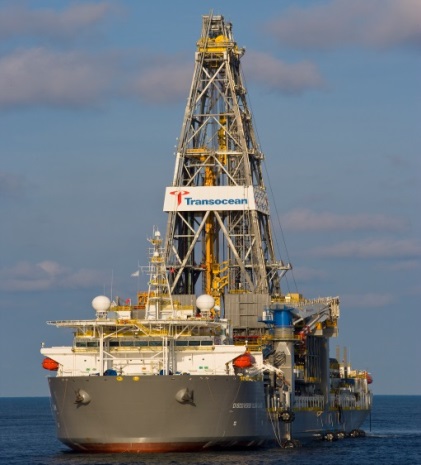 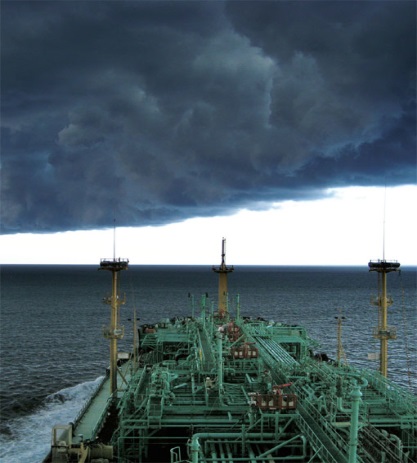 With approximately 70% of Earths Surface Covered With Water, Over 4000 Ships and  Platforms Around the World Volunteer to Record and Transmit Meteorological Observations.
2
VOS Program
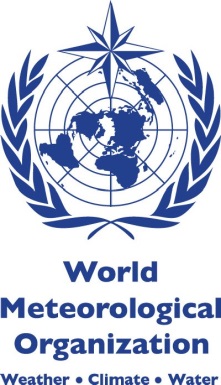 A worldwide program of the International Maritime Organization (IMO) and World Meteorological Organization (WMO) to recruit ships & platforms, to voluntarily observe and report marine meteorological and oceanographic conditions to ensure Safety Of Life At Sea (SOLAS), and reduce commercial loss.
23 Countries Currently Participate
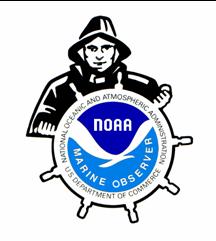 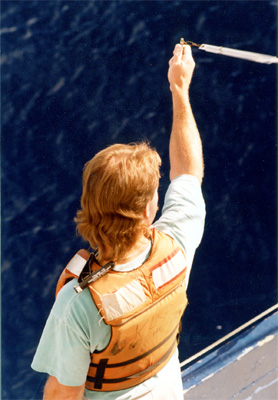 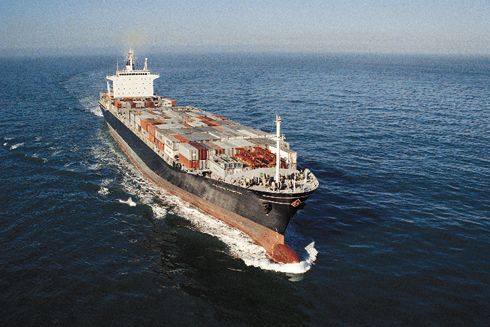 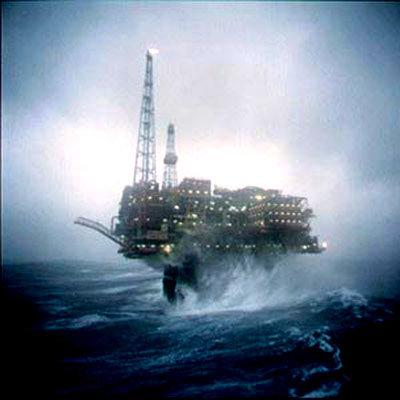 3
Ship Observations
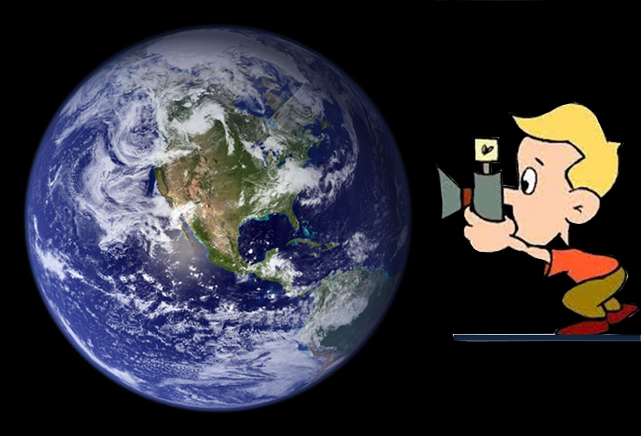 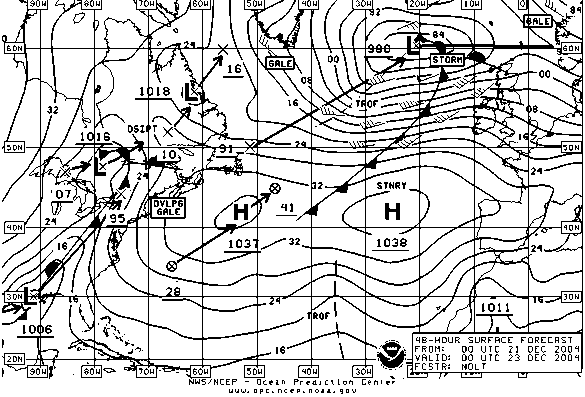 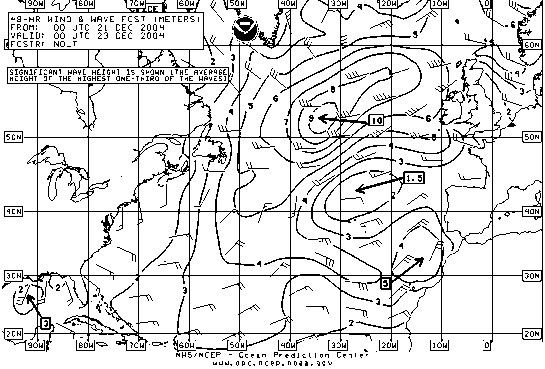 The Big Picture
NOAA and WMO request that ships take and transmit observations every 6 hours at 0000Z, 0600Z, 1200Z and 1800Z. These are the main synoptic times upon which most forecasts are based.
4
Open Ocean Data Gaps
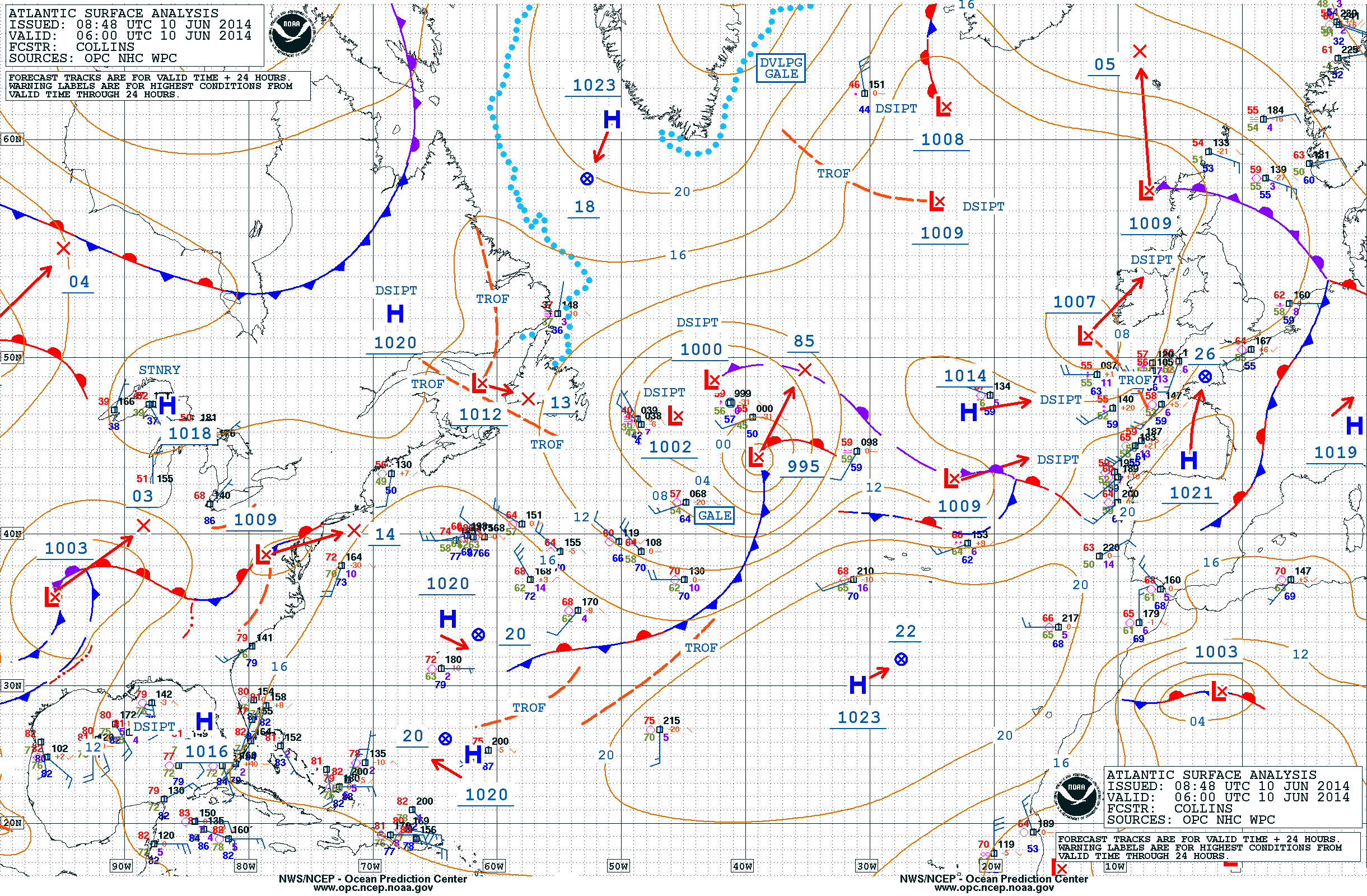 780 NM
5
Importance of Ship Obs
Ship Observations are important for  numerical weather prediction (NWP)  models, climate, operational marine forecasting and
 environmental studies

They provide:
Data needed to construct an accurate analysis of current weather situation. (Situational Awareness - foundation for a good forecast)
Ground Truth
Verify Marine Warnings and Forecasts 
Verify Satellite data (calibration adjustments are made based on ship observations)
Verify Buoy data
Verify NWP data output
6
Marine Weather Forecasting
How does the forecaster use the observation?
Looks for observations that tell the Meteorologist his current forecast is accurate / inaccurate.
Looks for observations containing information about the location of fronts, dense fog or other hazards important to the Marine community.
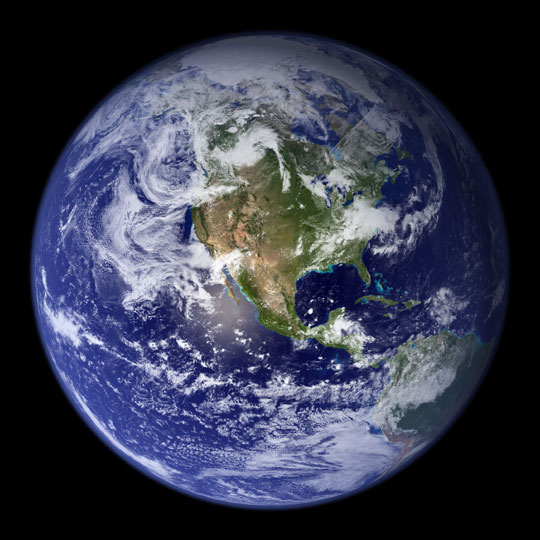 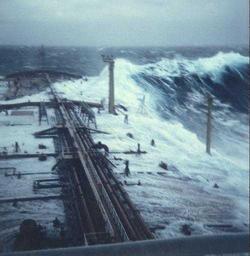 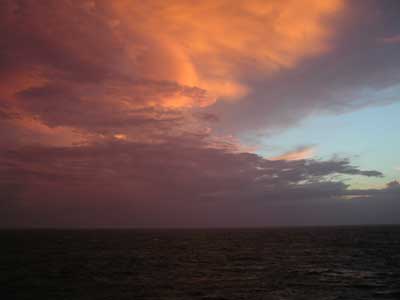 How the Mariner can help?
Take and transmit weather observations
7
Findings of the NOAA Observing Systems Integrated Analysis
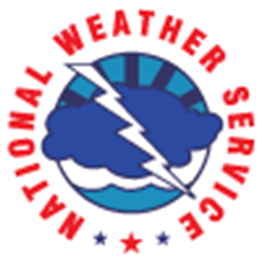 NOAA Observing System Integrated Analysis-II (NOSIA)  reported to NOAA Science Advisory Board and reconfirmed VOS observations are essential to NWP models and dozens of NOAA marine products.
139 NOAA maritime products using VOS observations.  NOAA Subject Matter Experts (SME) participating in the NOSIA ranked VOS as important primary data for their products
VOS was ranked in top 50% among all the NOAA observing systems  through the NOSIA.  
VOS’s ranking demonstrates its underlying contribution to daily products and services. The VOS Program is important to the NOAA!!
8
NOAA and NWS forecasts & products that use VOS observations
Sea Surface Temperature (SST), Time Series for Climate: Great Lakes
Sea Surface Temperature Anomaly Prediction using Linear Inverse Modeling (LIM) Medium Range Model
Ocean Surface Observations from Stations: International Comprehensive Ocean-Atmosphere Data Set (ICOADS)
Sea Surface Temperature (SST): Extended Range (ER) Reynolds Analysis
Temperature, Surface Anomaly, Global, from Sea Surface Temperature Analysis-Extended Range (SSTER) Reynolds Analysis and Global Historical Climatology Network (GHCN)
Coastal/Lakeshore Flood Warning (ANC)
Offshore Waters Forecast (OPC)
North American Land Data Assimilation System (NLDAS)
Ocean Surface and Sea State Analysis and Forecast (OPC)
20th Century Reanalysis: Effort to produce a reanalysis dataset for the entire twentieth century, using only surface observations of synoptic pressure, monthly sea surface temperature and sea ice distribution. 
Unified Surface Analysis (WPC)
Unified Surface Analysis (OPC)
Hurricane Outlook
High Seas Warnings and Forecasts: Wave Heights
High Seas Forecast (NHC)
Surface, Regional and National Climate Assessments
Ocean Monitoring
9
VOS Observations are used for expanding  National Digital Forecast Database into
 the Offshore & High Seas
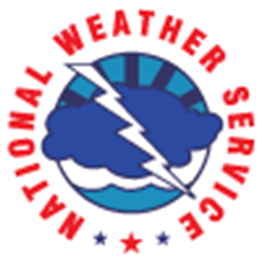 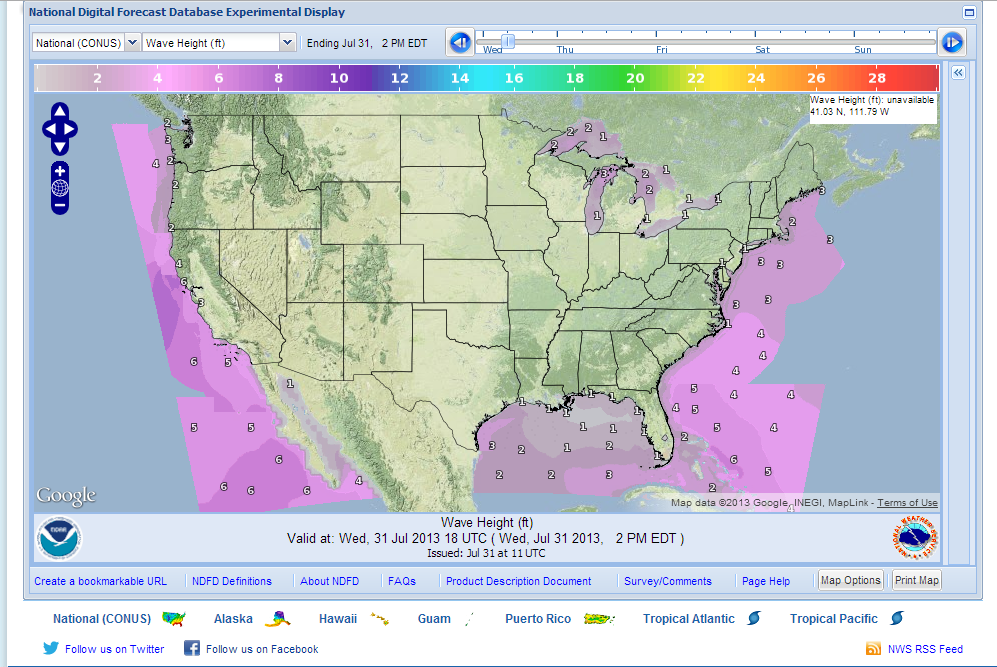 Four variables to begin:  wind, wind gust, wave height and marine hazards
Will be added to the new interactive graphical display
Will soon be joined by grids further north and then Hawaii and Alaska will be linked
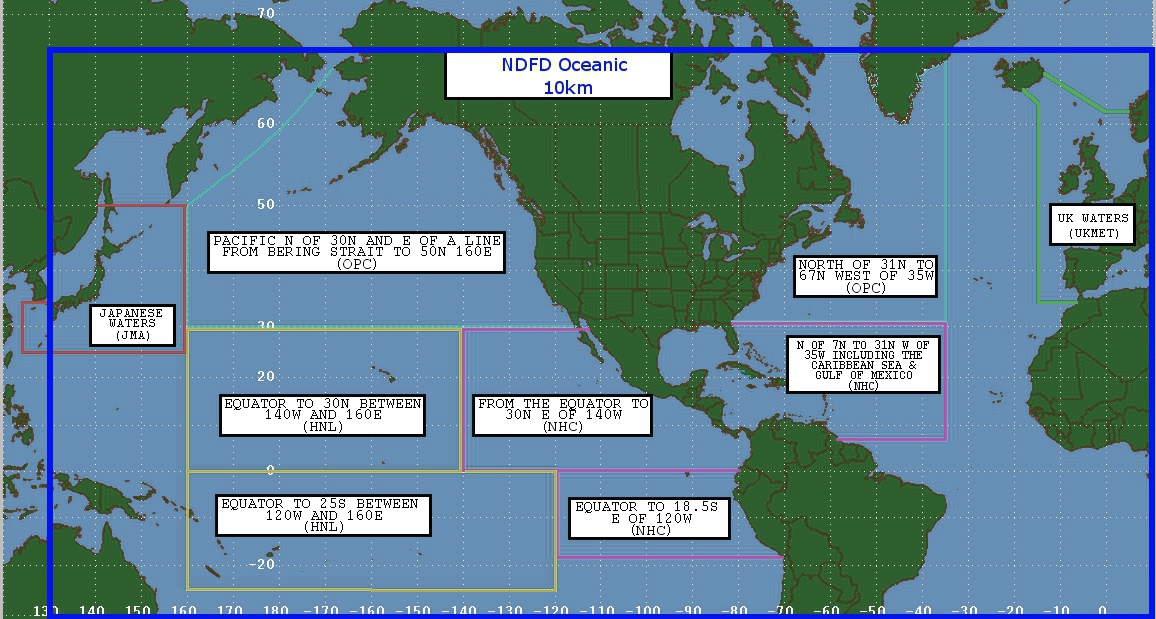 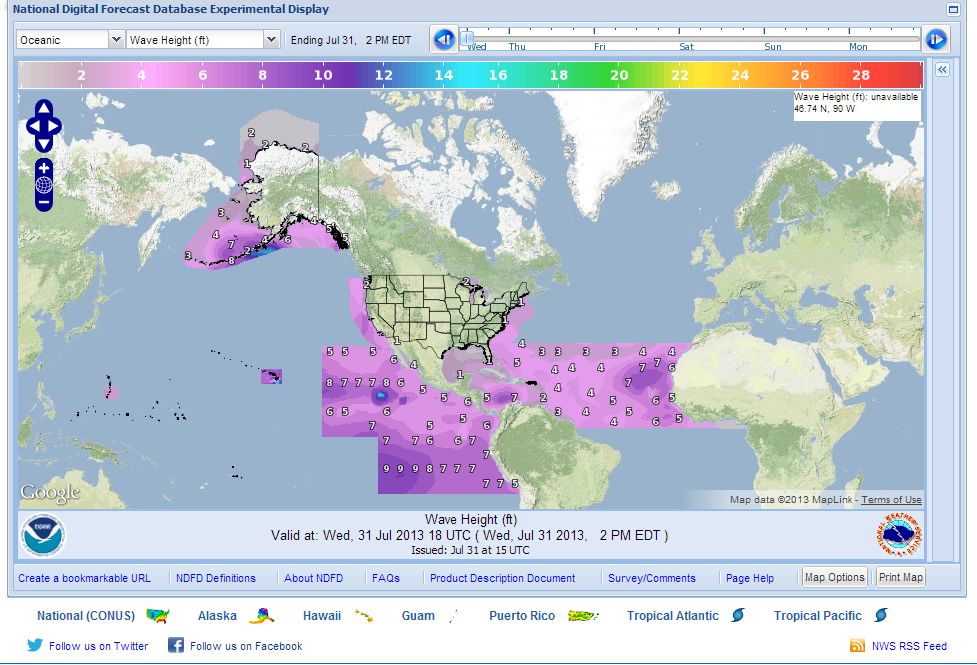 10
Ship Observations
CY 2002 Ship Observation Count
523,425   All Ships
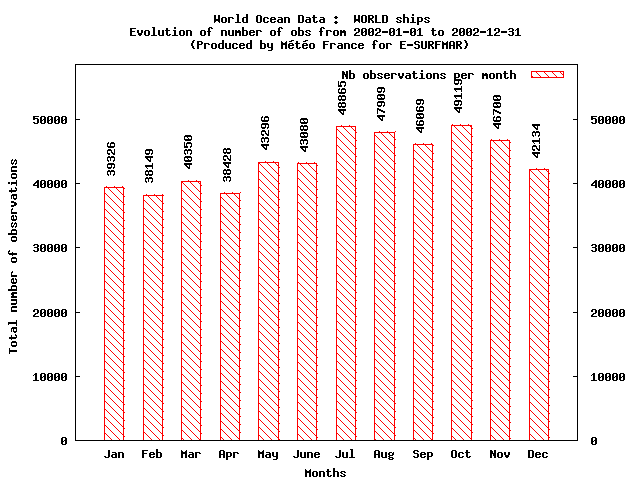 523,425    All Ships
11
Ship Observations
CY 2013 Ship Observation Count
1,846,406   All Ships
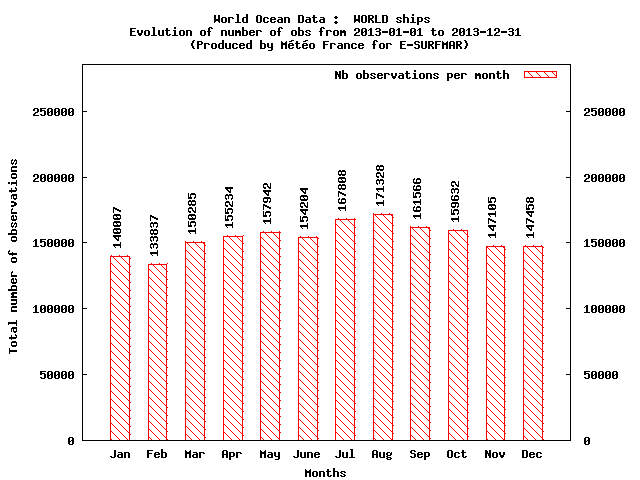 523,425    All Ships
12
Ship Observations
A Contributing Factor to Why Marine Forecasts Have Improved Over Past 10 Years.

Increased Quality and Quantity of Marine Observations
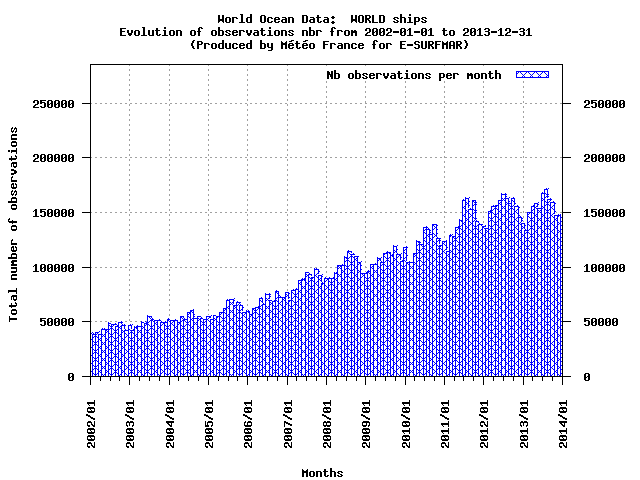 E-Log Books (AMVERSEAS/TURBOWIN/JMAOBS)
Better Comm’s
Automated Equipment
Quality Control Software
13
Area Distribution of Ship Obs
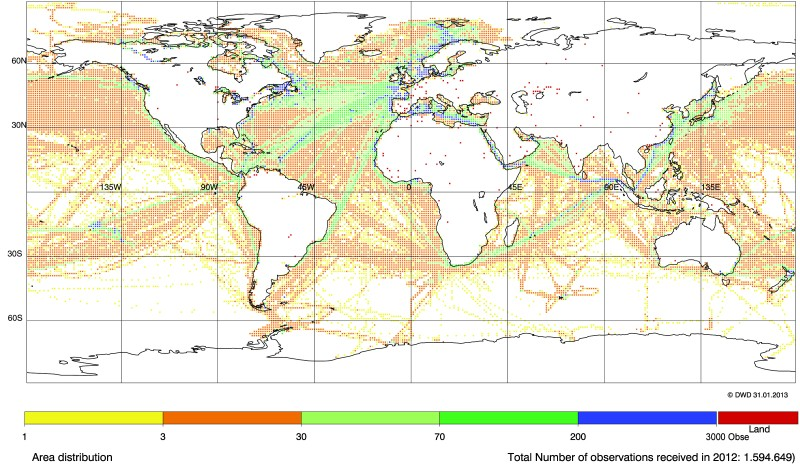 14
1 Year Marine Observation
2013
1,846,406 Total Marine Observations
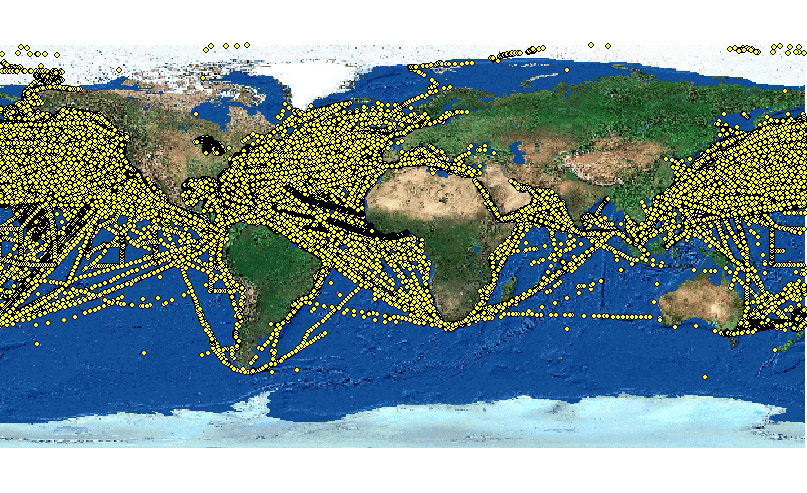 15
One Day of Observations
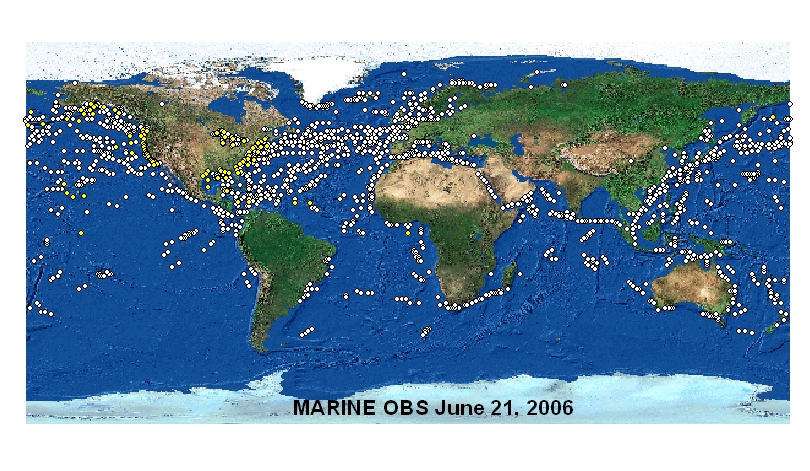 16
1 Synoptic Hour of Observations (1200Z)
Atlantic Seaboard – 66 Observations
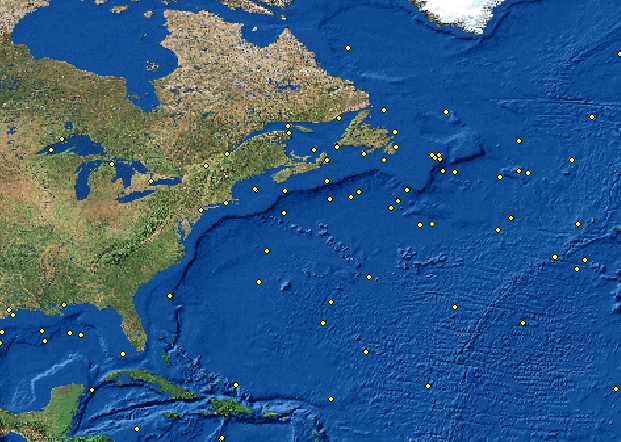 17
If No Ship Observations
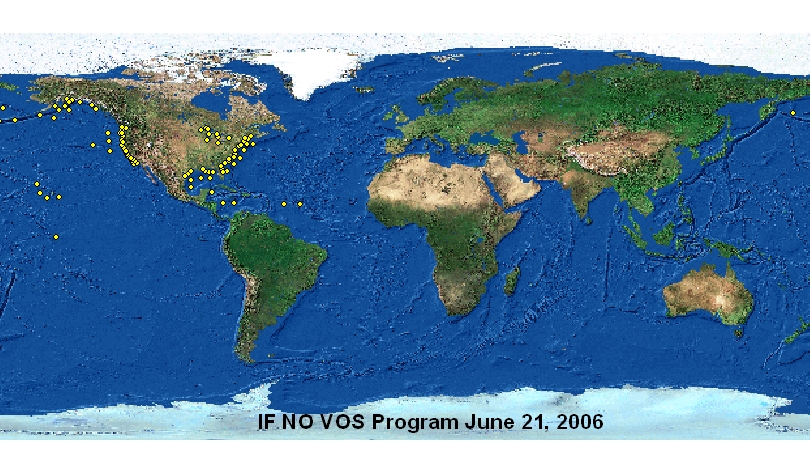 18
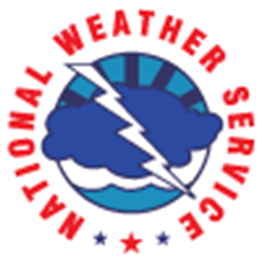 National VOS Program
Support and resource the PMOs through:
Instrument standardization  to ensure highest quality and metadata. Replacing the outdated existing equipment and technology from 1960’s.
Procuring equipment including  barometers, calibrating existing barometers, and other new and automated instrumentation.  Ensuring adequate methods are in place for property accountability.
Software Standardization - TurboWin.
Training for PMO’s  including a conferences and training including safety training for new hires.  Broaden opportunities for training to help in weather ready nations partnerships and project management.
 Accountability to the compliancy requirements issued by the WMO and JCOMMS SOT; giving users and management reporting ability to insure  complete WMO Pub47 data and quality control measures taken into account.
19
Port Meteorological Officer’s
Recruit, support and provide training for crewmembers of ships that participate in VOS program as part of the U.S. commitment to SOLAS
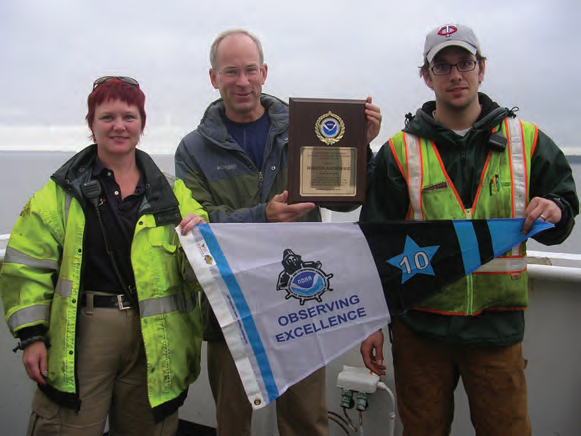 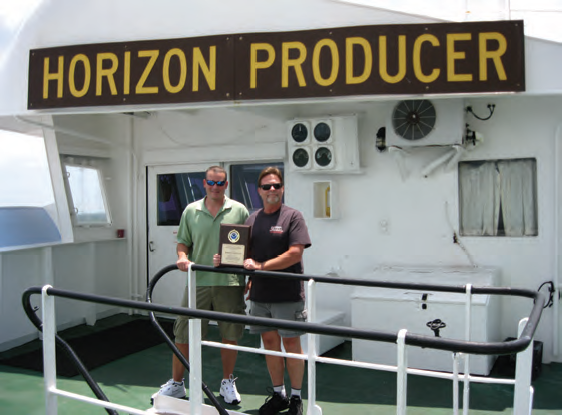 20
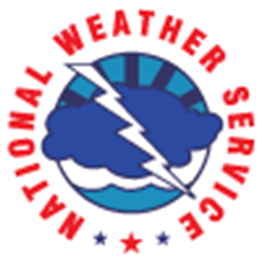 PMO Duties
Port Meteorological Officers (PMOs) support observing programs aboard Voluntary Observing Ships. 
Responsible for 
Recruitment of new vessels as observers, and also for ensuring the quality of observations from vessels actively participating in the program.
Visit ships, primarily assisting deck officers with marine weather observation practices, weather codes, and report transmission procedures. 
Distribute observing forms, handbooks, and operating instructions, in addition they also 
Equip ships and calibrate some of the weather instrumentation.
Review completed observation forms on board, point out omissions or errors, and suggest methods for improvement. They 
Maintain contact with ship owners and agents, port operators, shore radio stations, and maritime academies to secure the cooperation of the maritime community.
Contribute towards building  Weather Ready Nations
21
PMOs role in Building a Weather Ready Nation
NWS values the critical service of the PMOs and supports  strengthening the program.  The VOS program is an essential program for the weather enterprise - both in NWS and globally
Weather Ready Nation is in large part about building partnerships. PMOs are uniquely connected with the marine community and as liaisons have a key responsibility to be Ambassadors for NWS and NOAA.  Like Warning and Coordination Meteorologists at NWS field offices - PMOs are the face of NOAA for the maritime community and must provide good information about our services to build partnerships.  
PMOs  help NWS (and NOAA) better understand  maritime customers . The NWS leaders need to hear of PMO experiences and input in dealing with the maritime community.
22
PMOs role in Building a Weather Ready Nation
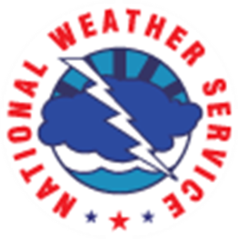 The VOS program is essential for the global weather enterprise and building a Weather Ready Nation  in the US
Providing in situ data for NWP such as the US Global Forecast System numerical model
Representing NOAA to the maritime shipping industry 
Engaging with national and international partners 
PMOs are uniquely connected with the marine community and as liaisons have a key responsibility to be ambassadors for NWS and NOAA and build partnerships.  
 PMOs help NWS (and NOAA) better understand the needs of maritime customers 
PMOs represent One NOAA - frequently asked about issues and programs from other parts of NOAA (i.e. Right Whale information, National Hurricane Center and NOAA’s Ocean Prediction Center forecast area restructuring, PORTS and tide/current issues, etc.)
23
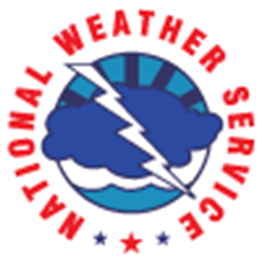 PMOs International Responsibilities
Comply with WMO and JCOMM reporting standards and methodologies 
Recruit and sustain VOSClim Fleet
Recruit ships coordinating with VOS Program Management to meet VOS Scheme 
Respond to request from International Partners to visit and service Foreign VOS Vessels
Cooperate with VOS Program Managers for US leadership and participation in WMO, JCOMM, VOS, and SOT projects, expert teams, and initiatives such as International Buddies – where countries are developing  VOS programs and beginning PMO programs.
24
TurboWin Adopted as Standard for NWS VOS
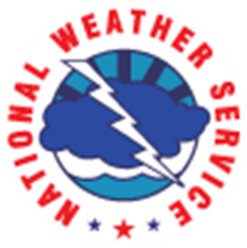 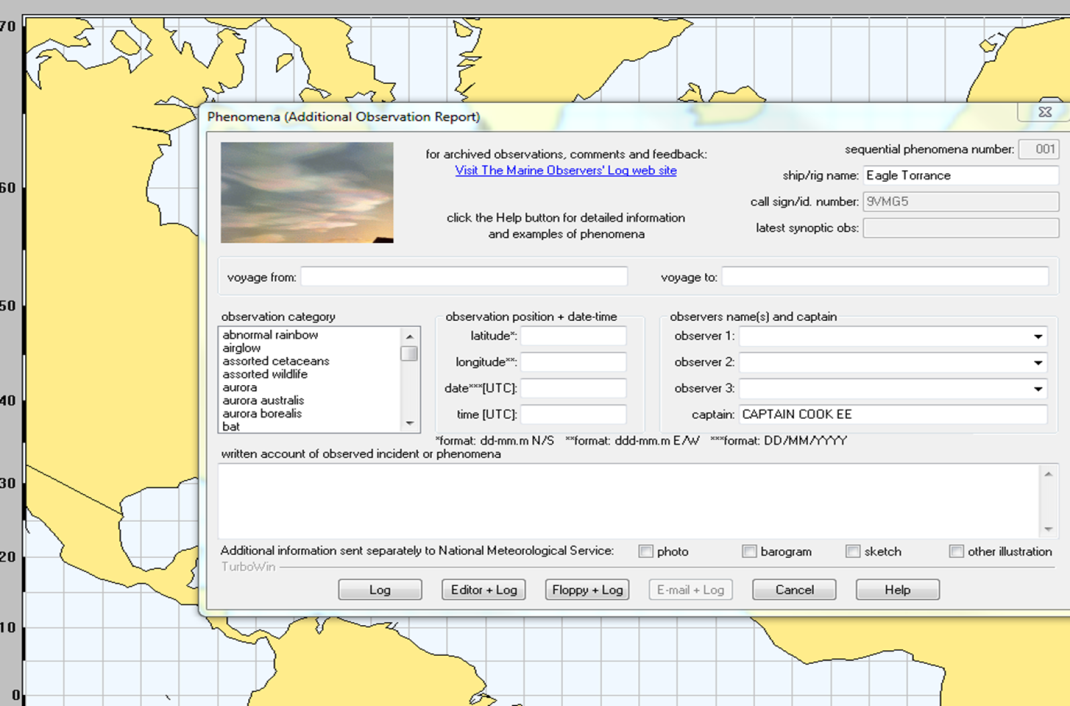 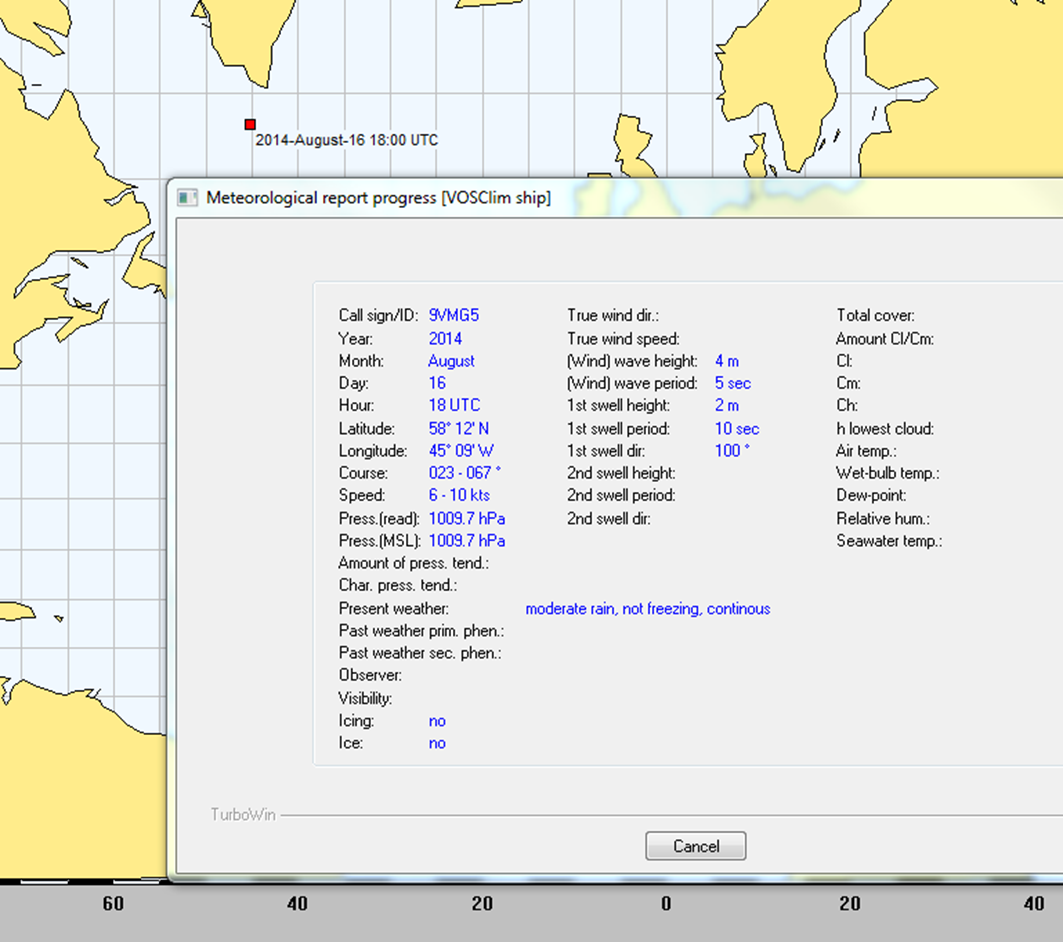 25
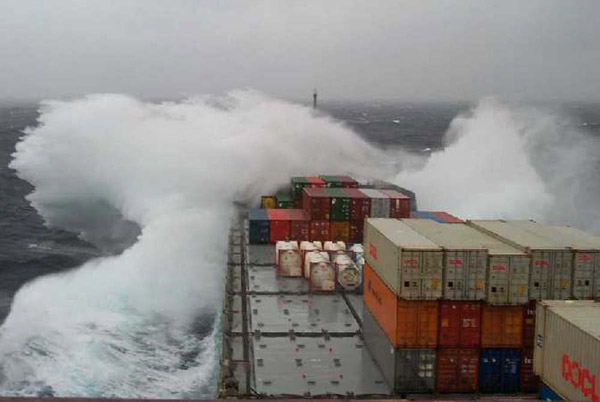 26